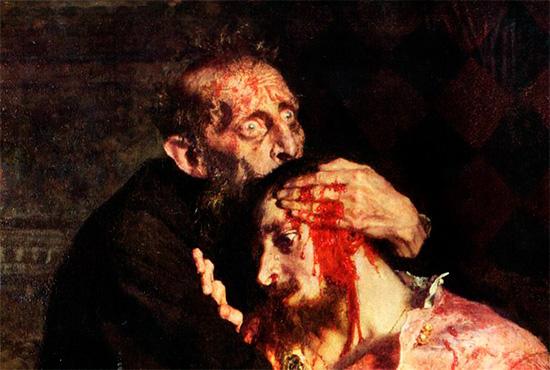 факты из жизни Ивана грозного
ВЯЗМИТИН АНДРЕЙ ВИ-ИГ 1-1
Иван Васильевич из рода князей Рюриковичей – личность неординарная и часто противоречивая, споры о характере этого человека, его поступках и мотивах ведутся безостановочно. Царь оставил после себя немало загадок, но тем любопытнее узнать интересные факты из жизни Ивана Грозного.Полноправным правителем Иван Васильевич стал в 3 года, несмотря на желание бояр сделать царя пешкой на троне, вырос грамотным, решительным государем. Правил Иван IV дольше, чем любой из государей российских – 50 лет и 105 дней. Приняв титул царя в 17 лет, он стал в один ряд с германским императором – кайзером и показал тем самым, что считает себя потомком римских императоров. Слова «царь» и «кайзер» происходят от одного корня – Caesar, переводимого как Цезарь, Кесарь, правитель. Слово «король», которым называют правителя в большинстве стран Европы, означает только «потомок Карла», имеется в виду Карл Великий.
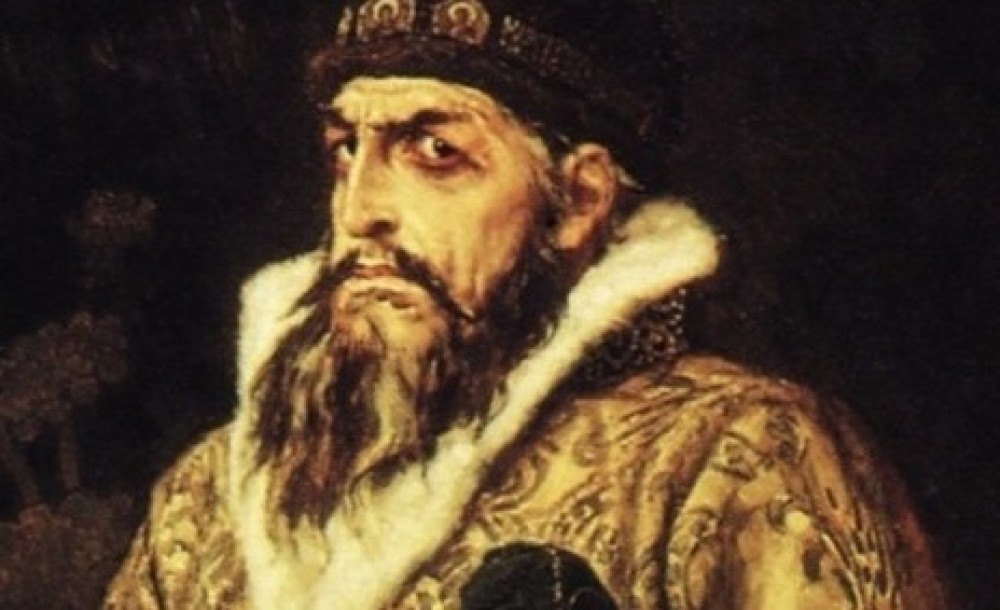 Казни, пытки, убийства были во все времена, но при Иване IV их случилось не больше, чем при других царях, а если сравнивать с Европой того же времени, то гораздо меньше. В ходе исследований часто выясняется, что «замученные» жили после мнимой смерти и здравствовали. Но царское имя было очернено – европейские путешественники, торговцы, послы описывали царя как тирана, а его деяния как террор. По их словам историки составляли мнение о Грозном, пока не появились новые источники и методы исследования. Благодаря такой же пропаганде, императора Павла I считали слабоумным и беспомощным.
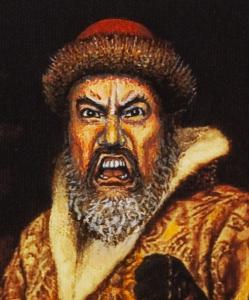 В 20 лет царь серьезно заболел и был при смерти. Бояре, не стесняясь «умирающего», обсуждали, кто займет трон, но Иван выздоровел, а заговорщикам не поздоровилось.
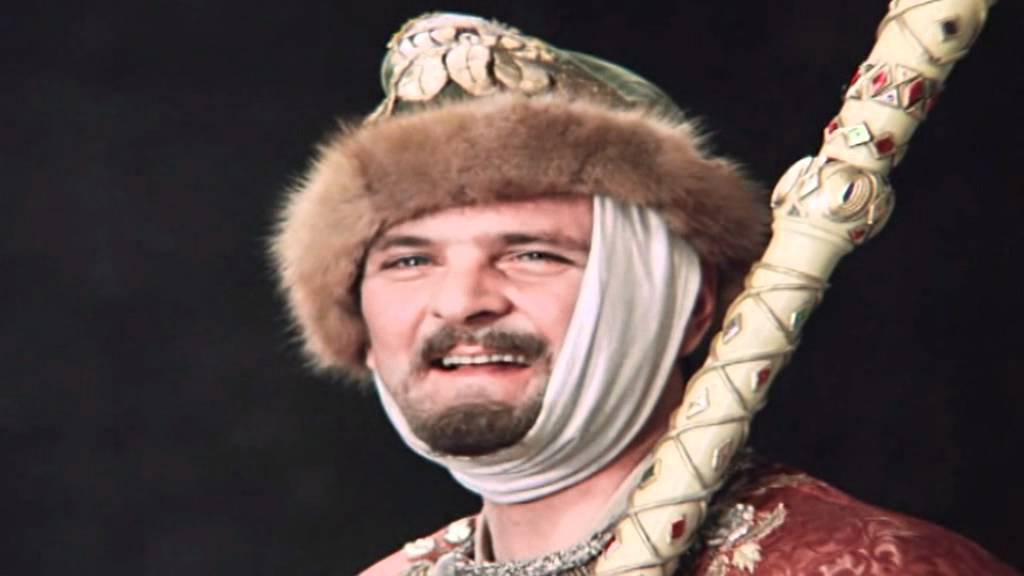 Иван Васильевич получил прозвище «Грозный» в 12 лет, когда по его приказу был зверски убит боярин Андрей Шуйский. После этого окружающие стали опасаться вспыльчивого царя и его гнева, а характер Ивана, воспитанного без родителей в среде жестокости, мести и беспринципности, становился тяжелее год от года.
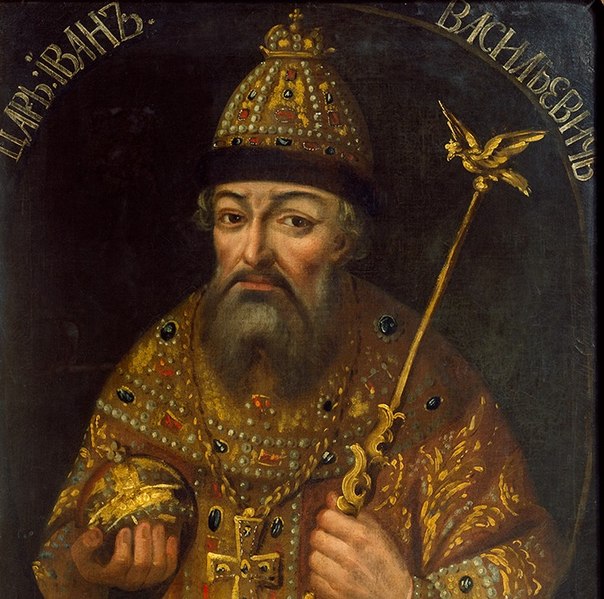 Иван Грозный был образованнейшим человеком своего времени, открыл первую типографию, переписывался с правителями Европы, собрал огромную библиотеку, дополнив то, что осталось от предков. Библиотека пропала во время пожара, но ищут ее до сих пор. Поисками занималась даже царевна Софья – сестра Петра I.
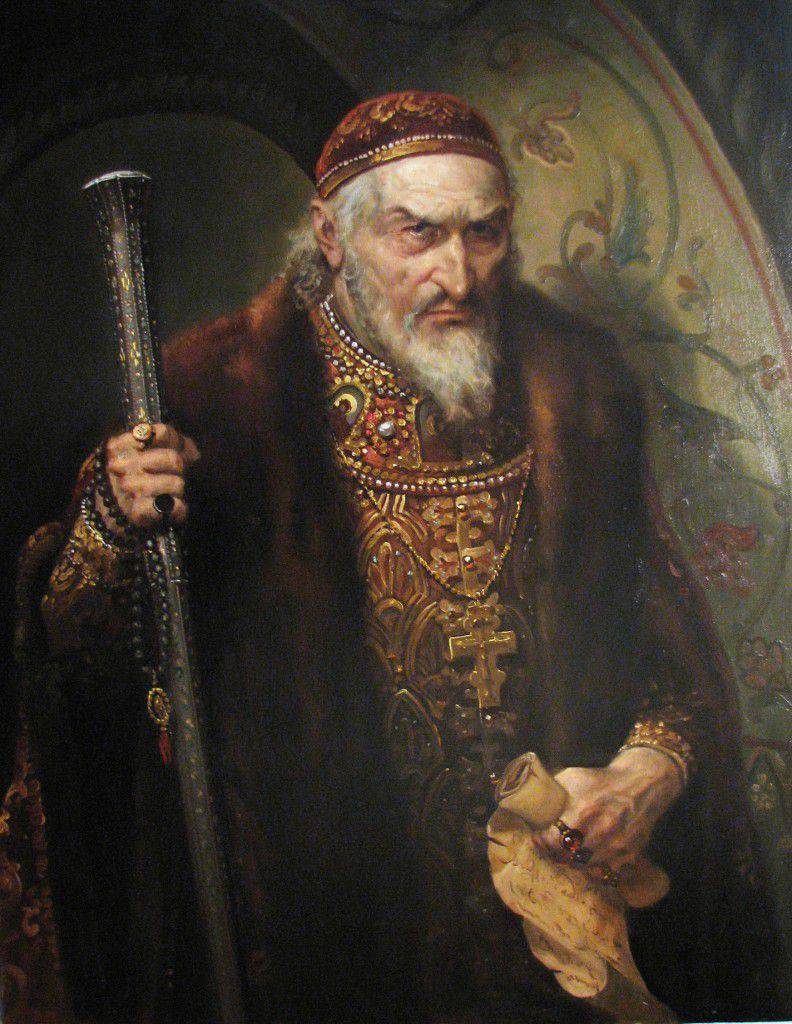 Иван Грозный, несмотря на характер, был человеком набожным, общался с монахами, юродивыми, странниками, ездил в монастыри, постоянно молился. Когда умер Василий Блаженный, царь, вместе с боярами нес гроб с его телом.
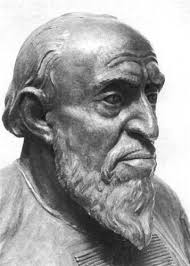 Важной частью истории России стали походы на Казань Ивана Грозного. По окончании тяжелой войны царь обещал построить церковь, но поменял планы и приказал возвести собор Покрова на рву, затем устроил трехдневный пир и роздал войску пленников и захваченные ценности, оставив себе знамена, пушки и царя Едигера.
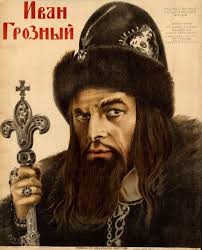 Готовясь к походу на Казанское царство, царь приказал разобрать деревянную крепость в городе Мышкине, сплавить бревна по Волге до реки Свияги и собрать снова. За месяц кремль переехал на новое место и стал началом города Свияжска.
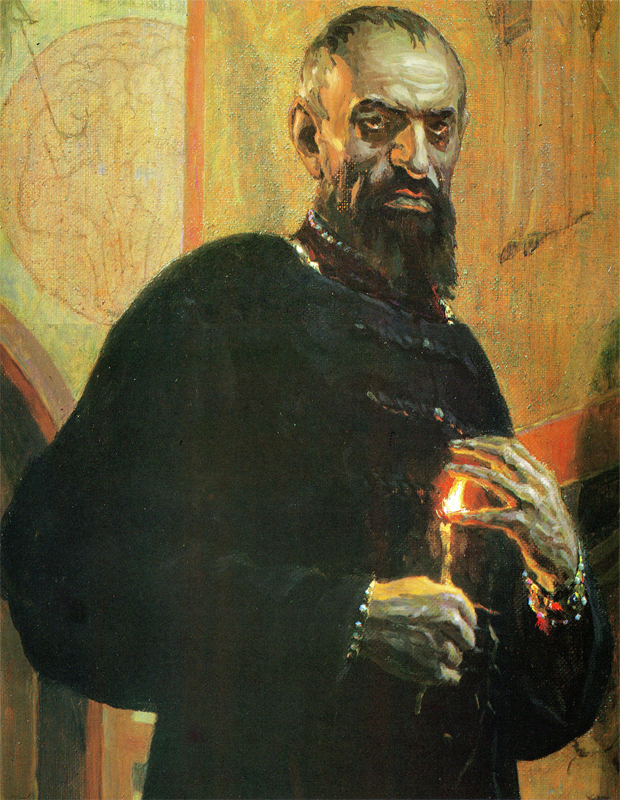 В правление Ивана Грозного территория страны выросла, по подсчетам исследователей, почти в 30 раз.Иван Грозный был женат 8 раз, но достоверно о венчании говорится лишь в 4 случаях, хотя церковь разрешала максимум три брака. Делал он предложение английской королеве Елизавете I и сестре польского короля Сигизмунда – в обоих случаях ему было отказано, а сватаясь к графине Марии Гастингс царь и вовсе был женат, но жену называл простой подданной и обещал прогнать.
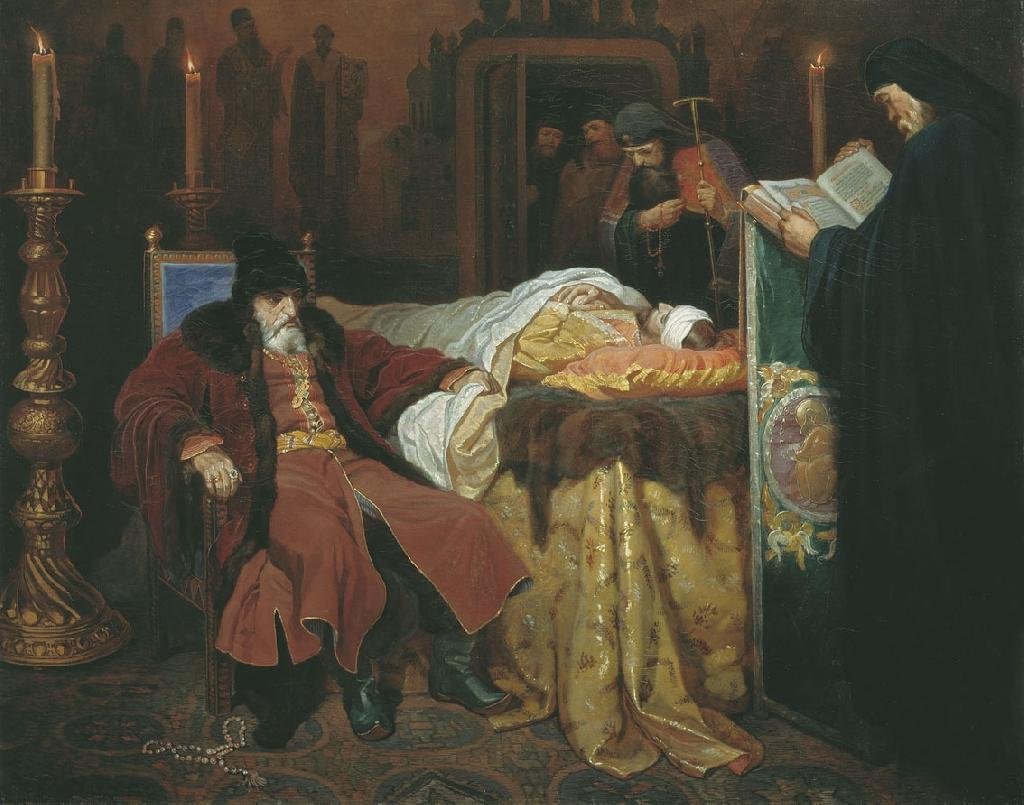 В описаниях жизни царя значительное место занимает сюжет об убийстве Грозным своего сына Ивана Ивановича. Немало способствовал этому художник Репин, написав известную картину, но историки склоняются к тому, что царевич умер от болезни. Это подтвердили исследования останков наследника и описания, оставленные свидетелями его смерти «от горячки» в Александровской слободе.
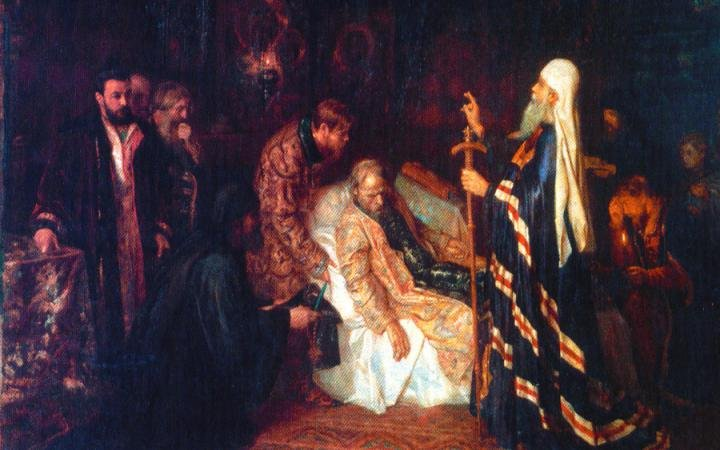 По легенде один предсказатель заявил, что Иван Грозный умрет 18 марта, но год не назвал. Царь не казнил звездочета за его слова, поскольку проверить их не мог, но и отпускать гадателя не желал. Как бы то ни было, а Иван Грозный умер именно 18 марта, бытовала версия, что его отравил сам гадатель, хотя вряд ли это правда. К концу жизни царь был тяжело болен, а судя по количеству ртути в останках, его травили не один год, также, как жен и детей государя – желающих занять трон было немало.
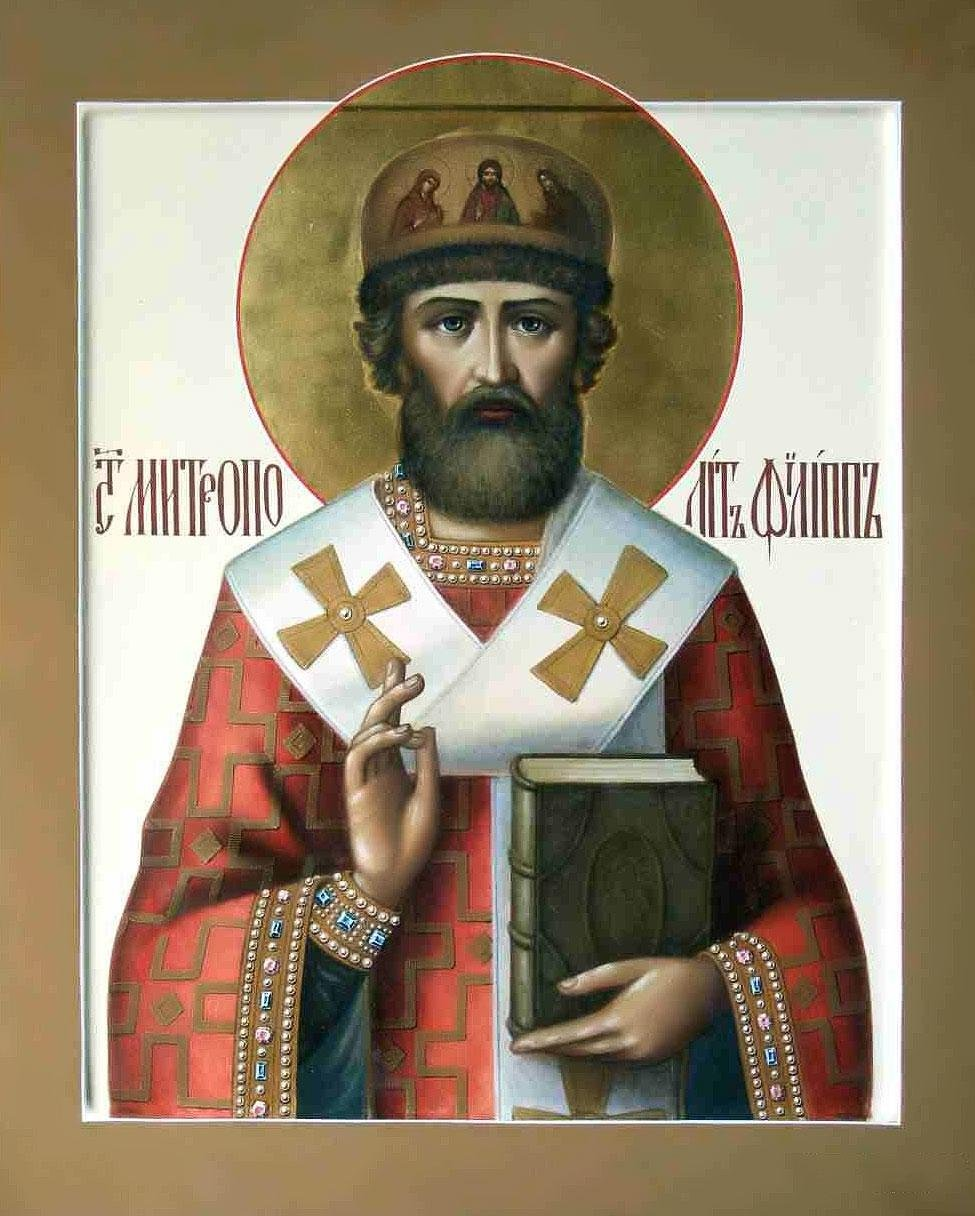 Устоявшееся выражение «филькина грамота», появилось благодаря царю. Так он называл все послания митрополита Филиппа, полные увещеваний о покаянии. Неприязнь царя началась, когда митрополит отказал царю в благословении, в момент посещения государем службы в Успенском соборе Кремля вместе с опричниками.
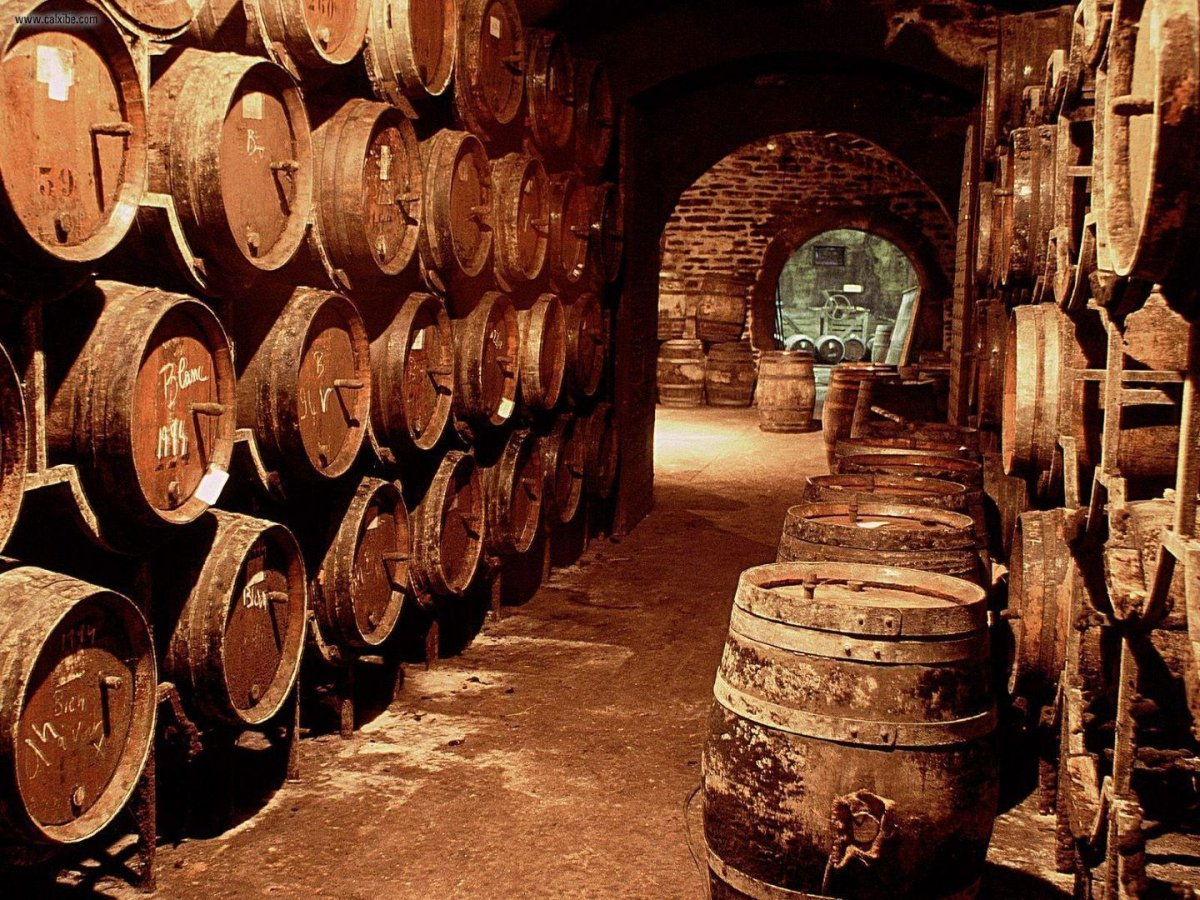 Еще в XV веке на Руси научились получать спирт изо ржи и пшеницы. Но Иван IV специальным указом запретил своим подданным употреблять алкоголь. Исключение составляли только праздничные дни. Иностранцам пить не воспрещалось.
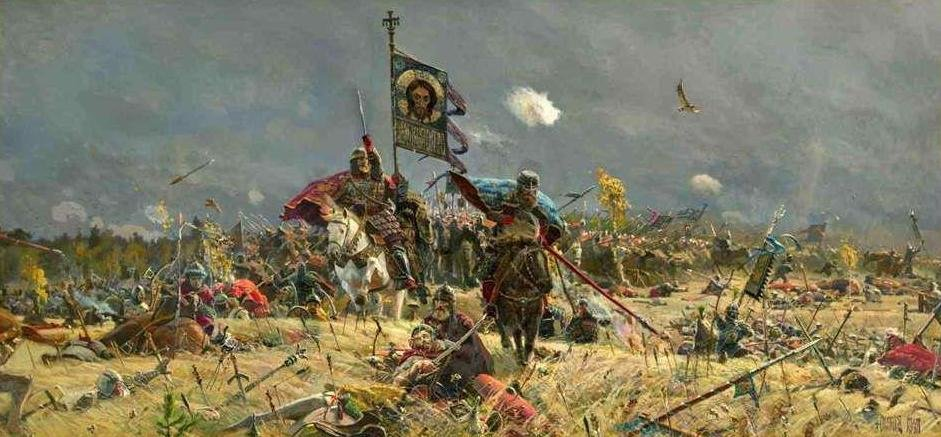 Крымский хан Девлет-Гирей, разоряя центральные области России, продвигался к Москве, намереваясь захватить престол, и отправил царю послание – нож, предлагая им зарезаться и не терпеть позор поражения. Царь не только не совершил самоубийства, но сумел в битве при Молодях разбить войско врага, при огромном численном превосходстве крымчан.